Certificate
Associate Degree,
Marketing
Bachelor’s Degree,
Marketing
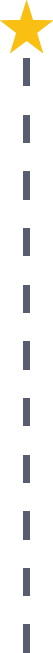 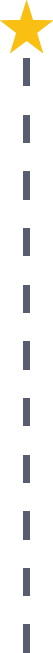 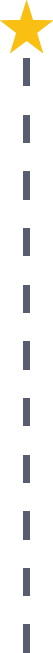 Start Pre-Marketing
As early as grade 7
(based on readiness)
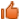 Online Fulfillment Associate
Median Salary: $29,920
Job Growth (10 yr): 4%
Annual Openings: 281
Average Tuition (1 yr): $0 - $3,900/yr
E-Commerce Manager
Median Salary: $60,880
Job Growth (10 yr): 5.6%
Annual Openings: 692
Average Tuition (2 yrs): $3,900/yr
Online Sales Director
Median Salary: $99,920
Job Growth (10 yr): 6%
Annual Openings: 459
Average Tuition (4 yrs): $9,600/yr
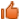 Workplace Visits
Job Shadow
Internship
Work
Supervised Experience
---
Work
Supervised Experience
Internship
---
Work
Internship
---
Work
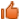 Data reflects 2014 Ohio labor statistics and public institutions of higher education for 2013-2014. For specific tuition costs, visit ohiohighered.org.
Ohio In-demand Occupations
Visit education.ohio.gov/CareerConnections for reference information. 
Course titles and sequences will vary between schools.
1/2016